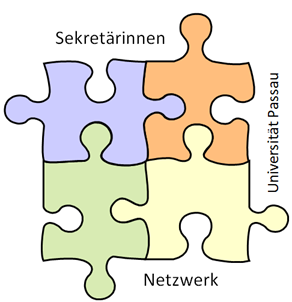 Englisch-Module			für Sekretärinnen
Einführung zuEnglisch-Modulen
Der englische Geschäftsbrief	„Struktur eines Standardbriefes“

Englischsprachige Begriffe u. Bezeichnungen	„Universität, Fakultäten, Departments, 	Abteilungen, Einrichtungen, Forschungs-	einrichtungen, Institute, Gremien, Referate, 	Funktionsbezeichnungen, Lehrstuhl- und 	Professurbezeichnungen, Abschlussarbeiten, 	Diverses“

Wörterbuch des Hochschulwesens	„Wörterbuch Deutsch – Englisch	 mit umfangreichen Erklärungen“
Einführung zuEnglisch-Modulen
Der englische Geschäftsbrief
Englischsprachige Begriffe und Bezeichnungen
Wörterbuch des Hochschulwesens
Struktur eines Standardbriefes
Vokabeln für den universitären Bereich

Dauer	2 UETheorie:	1 UEPraxis:	1 UE1 UE = 45 Min.
Theorie: Universitätsrelevante Formulierungen, Vokabeln
Praxis: Aussprache, Dialoge, Rollenspiele, Hörbeispiele
Englisch-Module 1- 4
Modul 1	„Internationale Studierende“

Modul 2	„Wissenschaftliche Mitarbeiter“

Modul 3	„Gastdozenten“

Modul 4	„Gäste/Besucher allgemein“
Modul 1„Internationale Studierende“
Bewerbungsphase
Unterrichtsmaterial
Anmeldeverfahren
Betreuung vor Ort
Vertragsformalitäten
Zertifikate
Telefonie, E-Mails, schriftliche Korrespondenz, Vorlagen

Dauer	3 UETheorie:	2 UEPraxis:	1 UE1 UE = 45 Min.
Theorie: Universitätsrelevante Formulierungen, Vokabeln
Praxis: Aussprache, Dialoge, Rollenspiele, Hörbeispiele
Modul 2„Wissenschaftliche Mitarbeiter“
Kontaktaufnahme
Reisevorbereitung
Rechtliche Voraussetzungen
Vertragsabschluss
Anreise
Aufenthalt vor Ort
Abreise
Telefonie, E-Mails, schriftliche Korrespondenz, Vorlagen

Dauer	3 UETheorie:	2 UEPraxis:	1 UE1 UE = 45 Min.
Theorie: Universitätsrelevante Formulierungen, Vokabeln
Praxis: Aussprache, Dialoge, Rollenspiele, Hörbeispiele
Modul 3„Gastdozenten“
Kontaktaufnahme
Reisevorbereitung
Rechtliche Voraussetzungen
Anreise
Aufenthalt vor Ort
Abreise
Telefonie, E-Mails, schriftliche Korrespondenz, Vorlagen

Dauer	2 UETheorie:	1 UEPraxis:	1 UE1 UE = 45 Min.
Theorie: Universitätsrelevante Formulierungen, Vokabeln
Praxis: Aussprache, Dialoge, Rollenspiele, Hörbeispiele
Modul 4„Gäste und Besucher allgemein“
Kontaktaufnahme und Einladung 
Anreise
Aufenthalt vor Ort
Abreise
Reise- und Hotel-kostenabrechnung
Telefonie, E-Mails, schriftliche Korrespondenz, Vorlagen

Dauer	2 UETheorie:	1 UEPraxis:	1 UE1 UE = 45 Min.
Theorie: Universitätsrelevante Formulierungen, Vokabeln
Praxis: Aussprache, Dialoge, Rollenspiele, Hörbeispiele
Z E R T I F I K A T E   {1}
Bei Teilnahme an einem Modul bzw. einzeln gewählten Modulen:Nachweis durch Ausstellung eines Zertifikats unter Nennung des Modultitels/der Modultitel mit folgendem Wortlaut:„ … mit Erfolg teilgenommen“.
Z E R T I F I K A T E    {2}
Kostenpflichtiger TOEFL-Testam Sprachenzentrum der Universität Passauvoraussichtlich möglich ab SS 2019

TOEFL-SprachzertifikatNiveaustufen B1/B2/C1/C2Gültigkeit: Intern und Extern 2 Jahre
Schulungsmaterialien
Alle Schulungsmaterialien inkl. Hörbeispiele werden auf derHomepage des SePa-Sekretärinnen-Netzwerks unter dem Stichwort „Englisch-Module“zum Download bereitgestellt.
M O T I V A T I O N
Einführung zuEnglisch-Modulen
Einführung zu Englisch-Modulen	Veranstaltungsnummern:	{97000A}	{97000B}	{97000C}	{97000D}	{97000E}	{97000F}	{97000G}	{97000H}
	Der Inhalt der vier Veranstaltungen ist identisch.	


Bitte beachten: Die Anmeldung in Stud.IP ist jeweils nur für eine Veranstaltungsnummer möglich.
Englisch-Module 1- 2
Modul 1	Veranstaltungsnummern:	{97010A}  {97010B}  {97010C}  {97010D}
	Der Inhalt der vier Veranstaltungen ist identisch.	

Modul 2	Veranstaltungsnummern:	{97020A}  {97020B}  {97020C}  {97020D}
	Der Inhalt der vier Veranstaltungen ist identisch.


Bitte beachten: Die Anmeldung in Stud.IP ist jeweils nur für eine Veranstaltungsnummer möglich.
Englisch-Module 3- 4
Modul 3	Veranstaltungsnummern:	{97030A}  {97030B}  {97030C}  {97030D}
	Der Inhalt der vier Veranstaltungen ist identisch.	

Modul 4	Veranstaltungsnummern:	{97040A}  {97040B}  {97040C}  {97040D}
	Der Inhalt der vier Veranstaltungen ist identisch.


Bitte beachten: Die Anmeldung in Stud.IP ist jeweils nur für eine Veranstaltungsnummer möglich.